Sector Cultura, Recreación y Deporte 
Boletín de ejecución presupuestal
A 31 de diciembre de 2020

Secretaría Distrital de Cultura, Recreación y Deporte
Dirección de Planeación
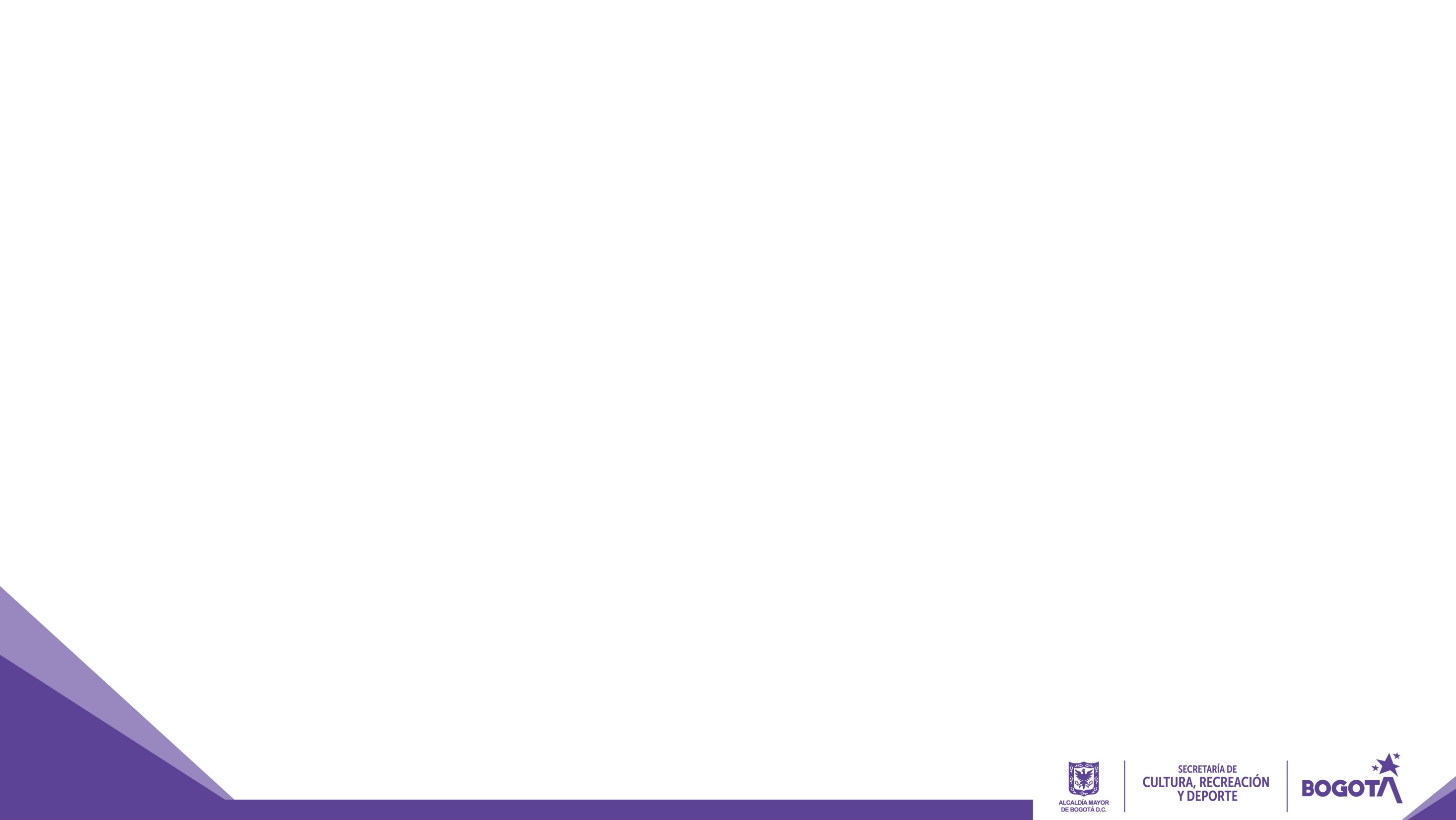 Sector Cultura, Recreación y Deporte
Ranking distrital de ejecución presupuestal a 31 de diciembre de 2020
88,9%
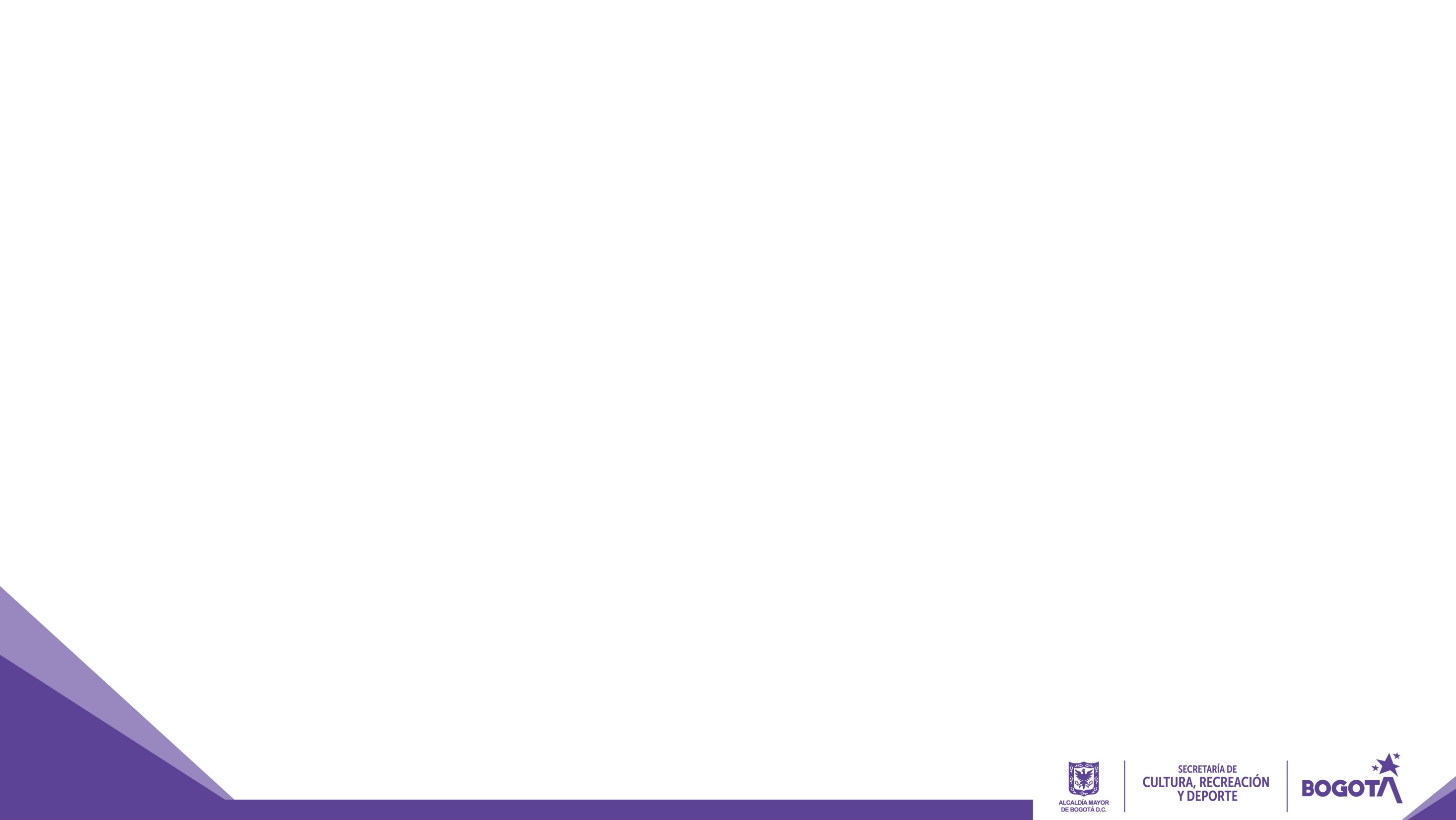 Sector Cultura, Recreación y Deporte
Ejecución presupuestal total por entidad a 31 de diciembre de 2020
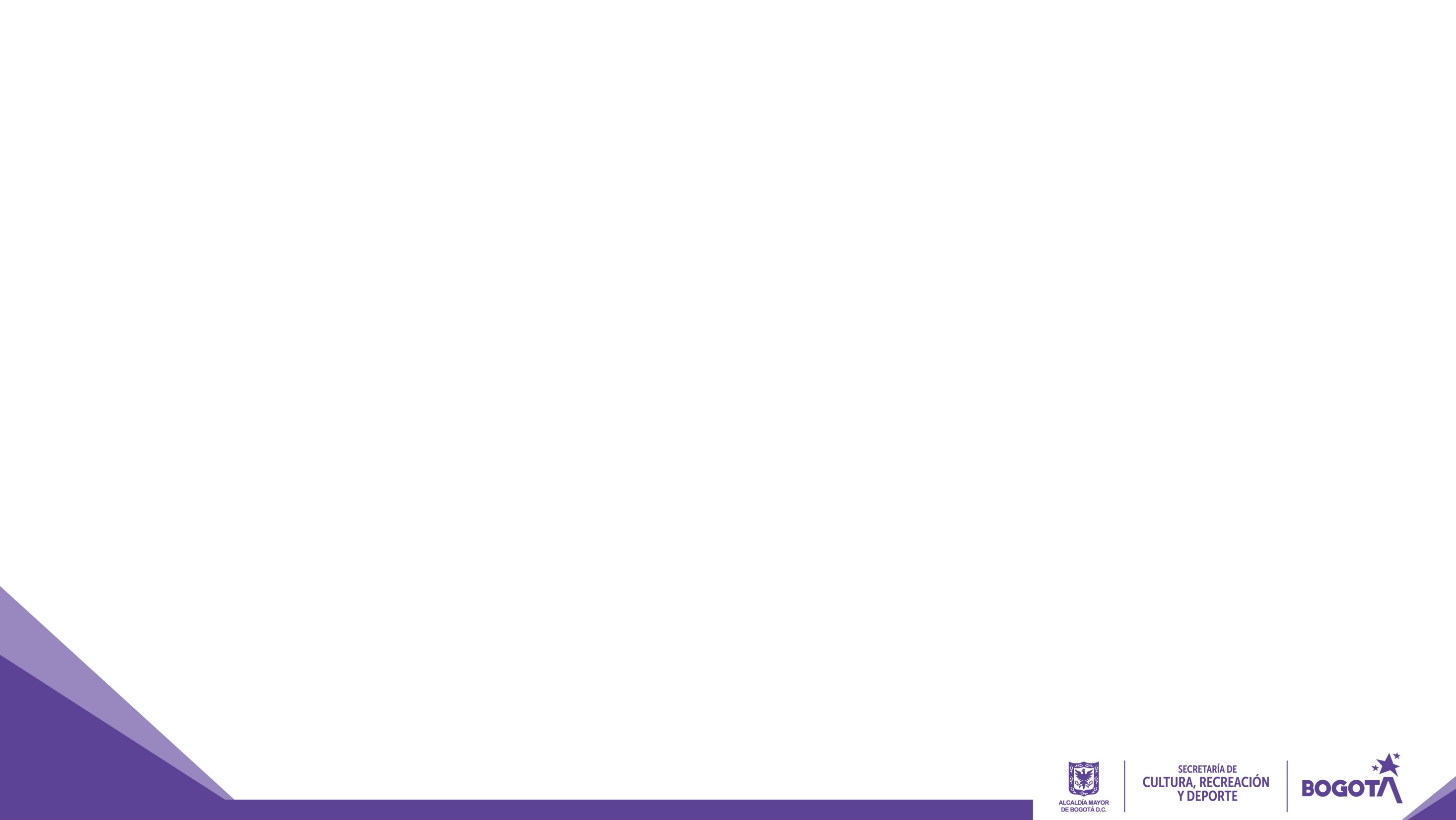 Sector Cultura, Recreación y Deporte
Ejecución presupuestal inversión directa por entidad a 31 de diciembre de 2020
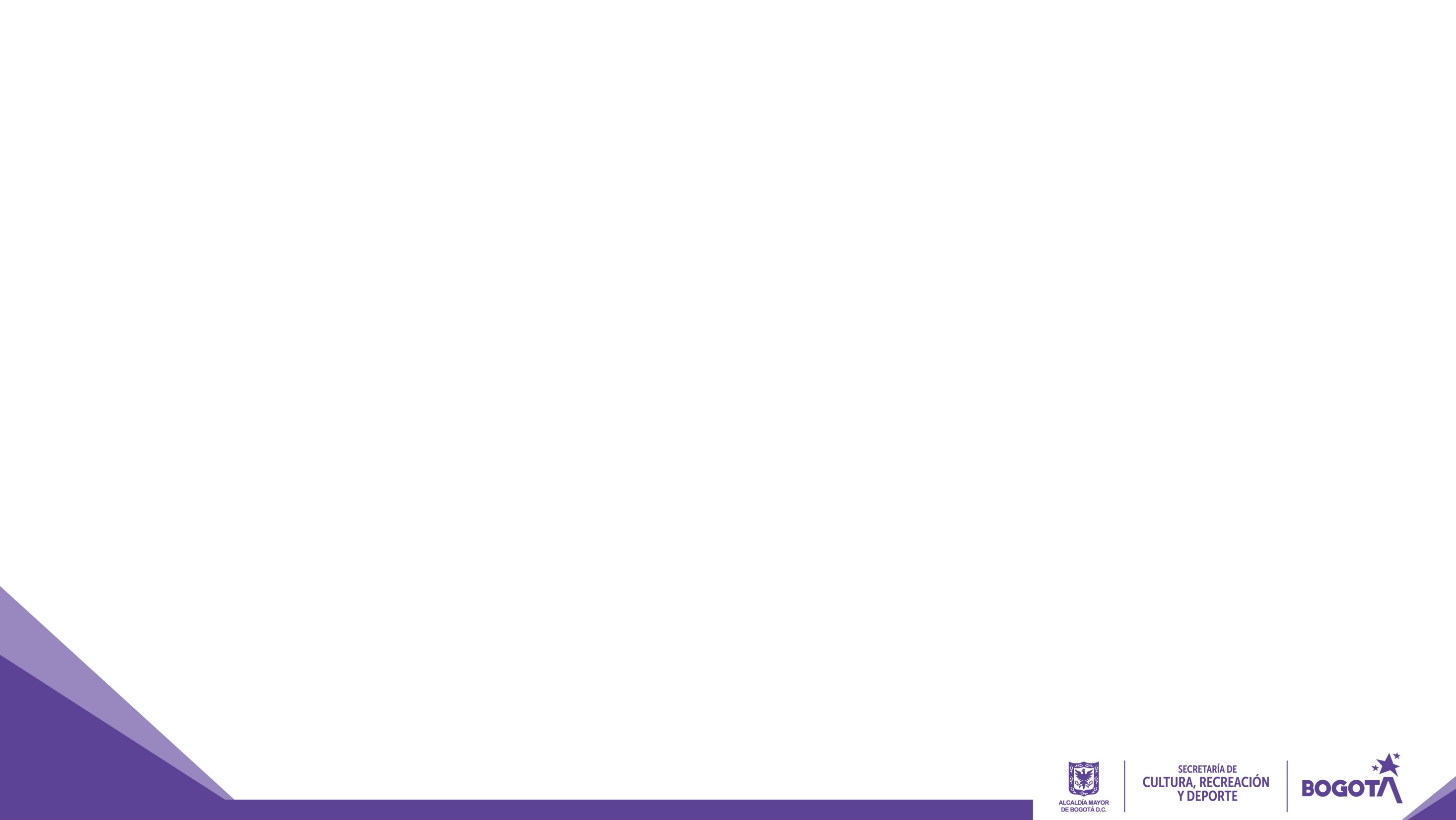 Sector Cultura, Recreación y Deporte
Ejecución de inversión directa a 31 de diciembre de 2020
Sector Cultura, Recreación y Deporte
Ejecución de inversión directa por entidad
A 31 de diciembre de 2020
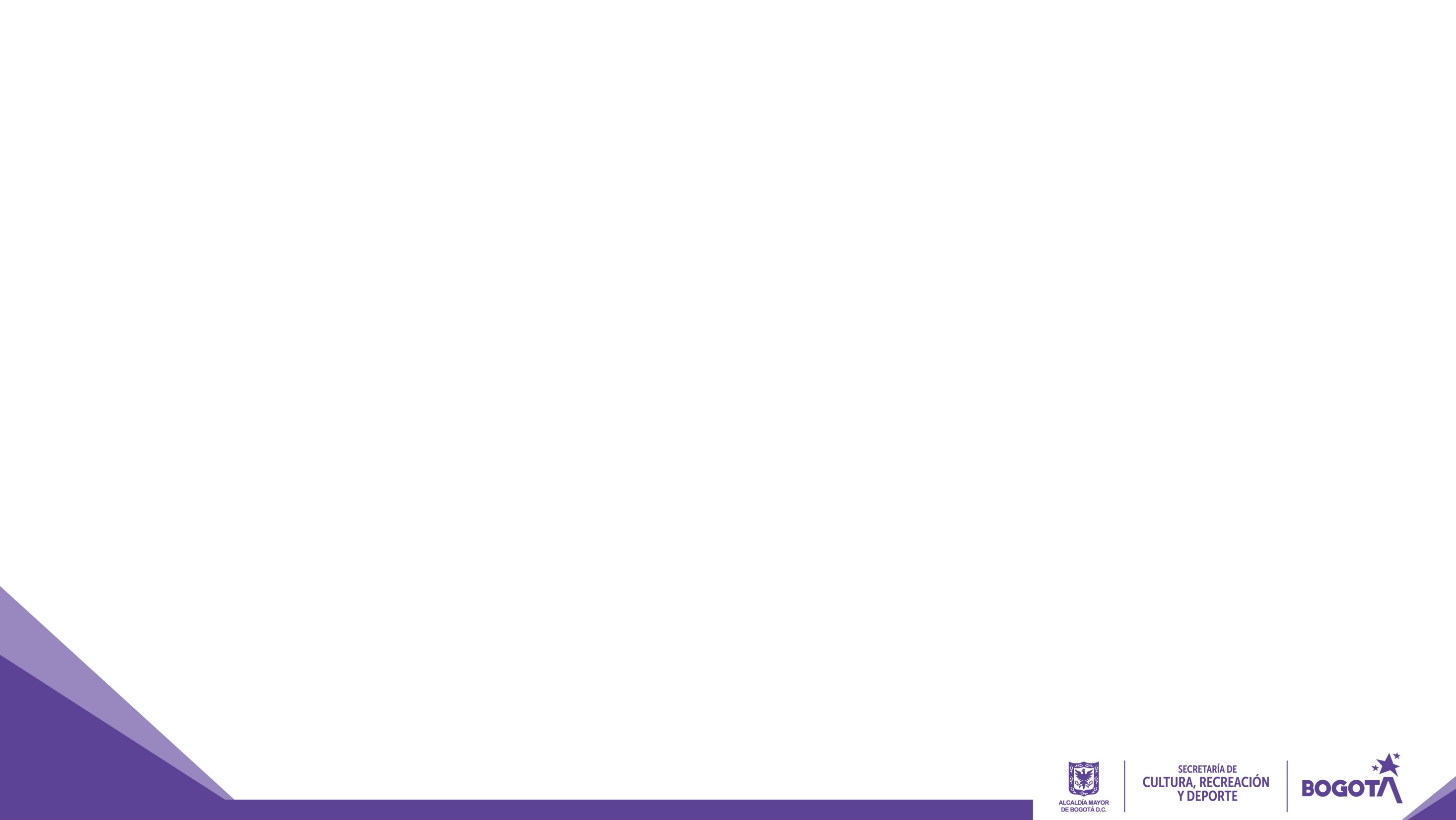 Secretaría de Cultura, Recreación y Deporte
Ejecución de inversión directa a 31 de diciembre de 2020
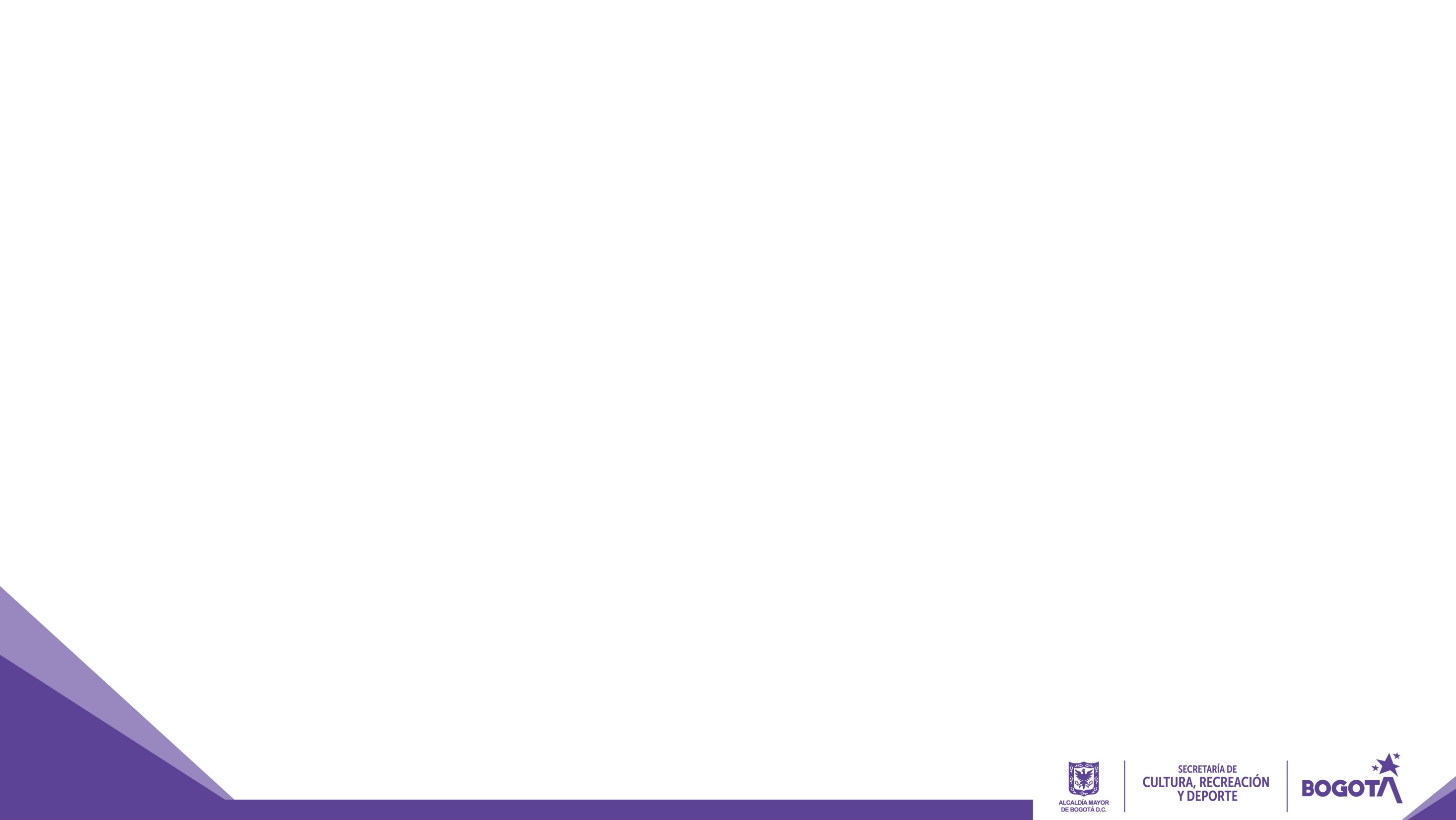 Secretaría de Cultura, Recreación y Deporte
Ejecución a 31 de diciembre de 2020
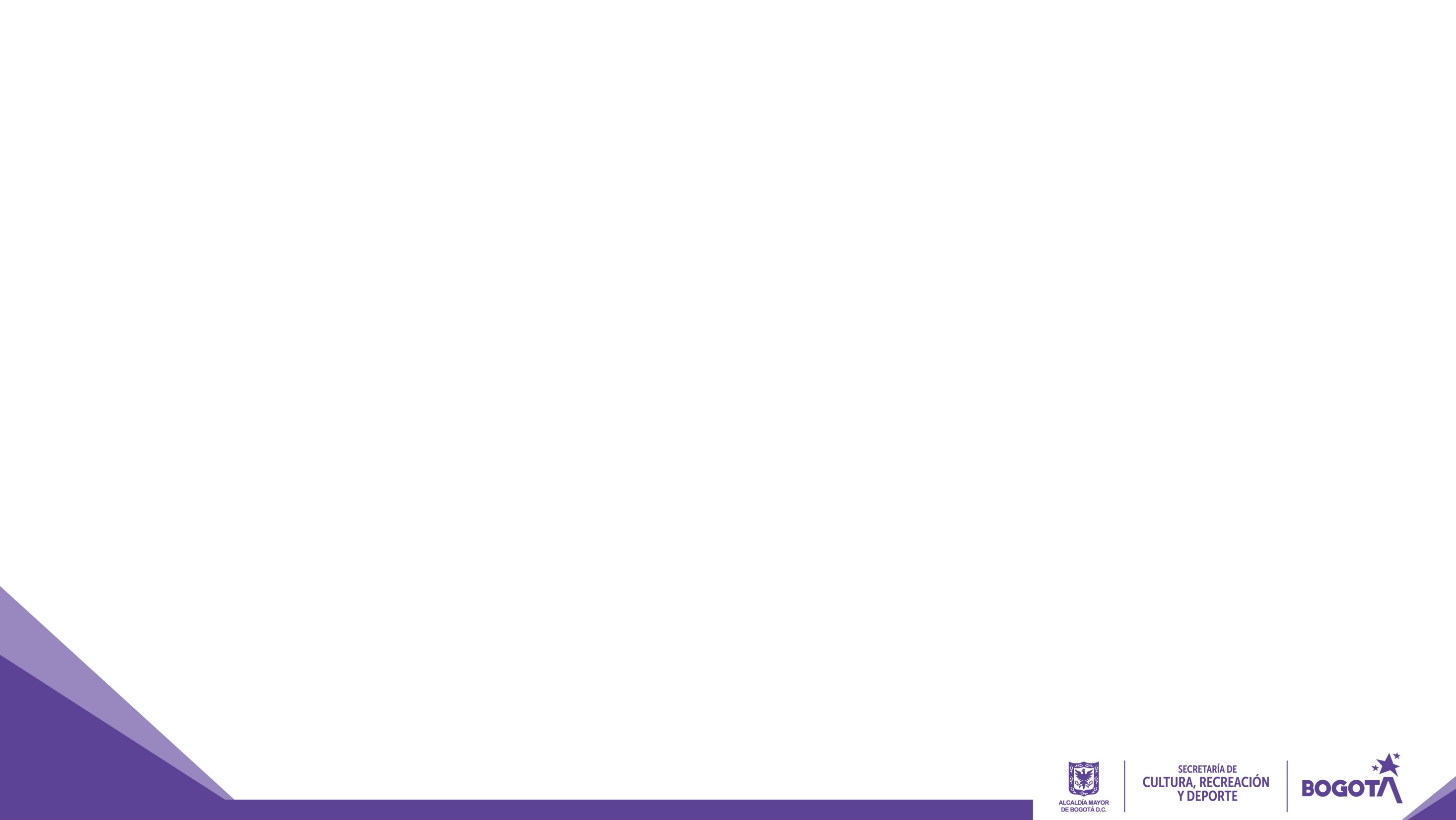 Instituto Distrital de Recreación y Deporte
Ejecución de inversión directa a 31 de diciembre de 2020
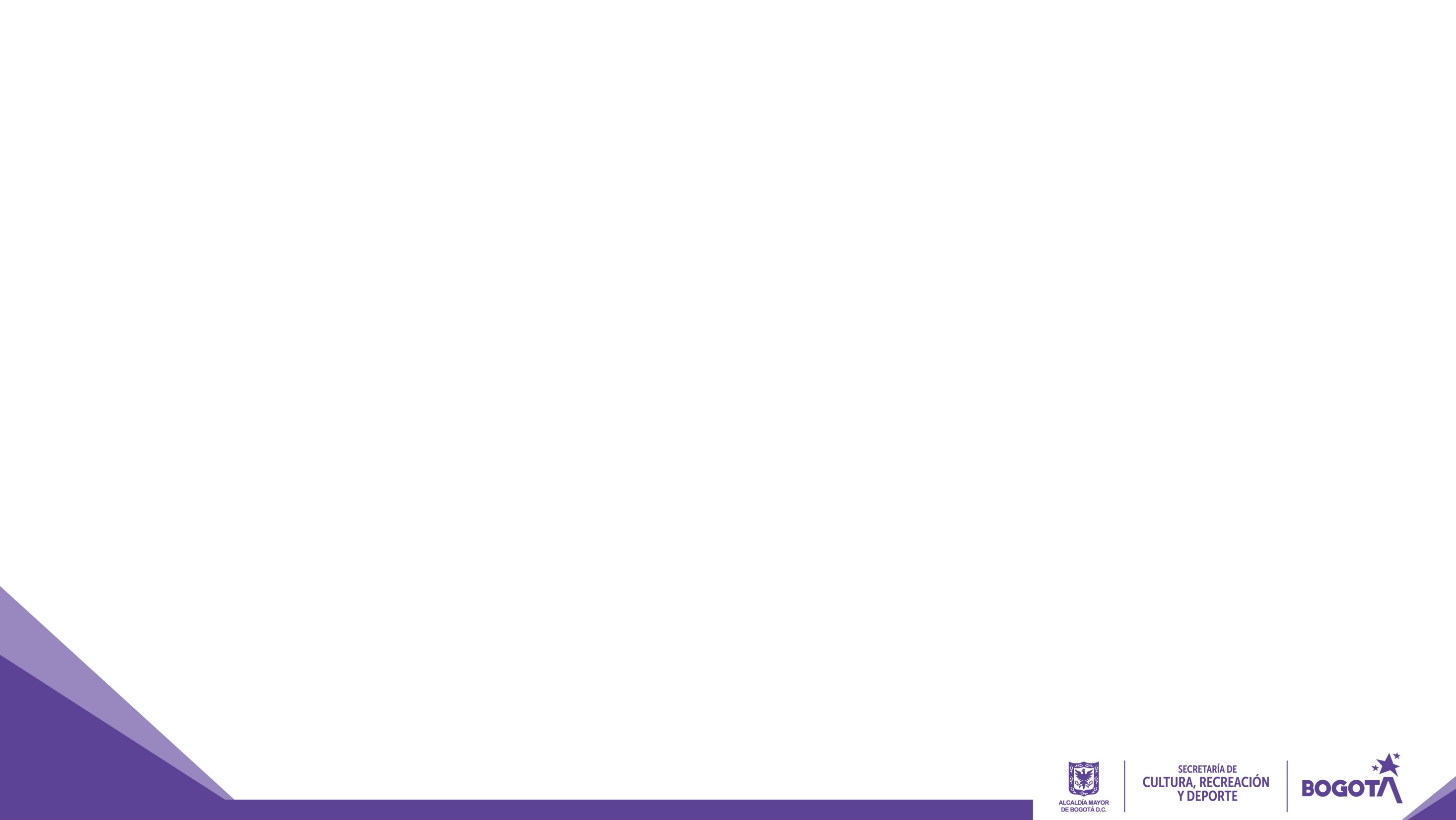 Instituto Distrital de Recreación y Deporte
Ejecución a 31 de diciembre de 2020
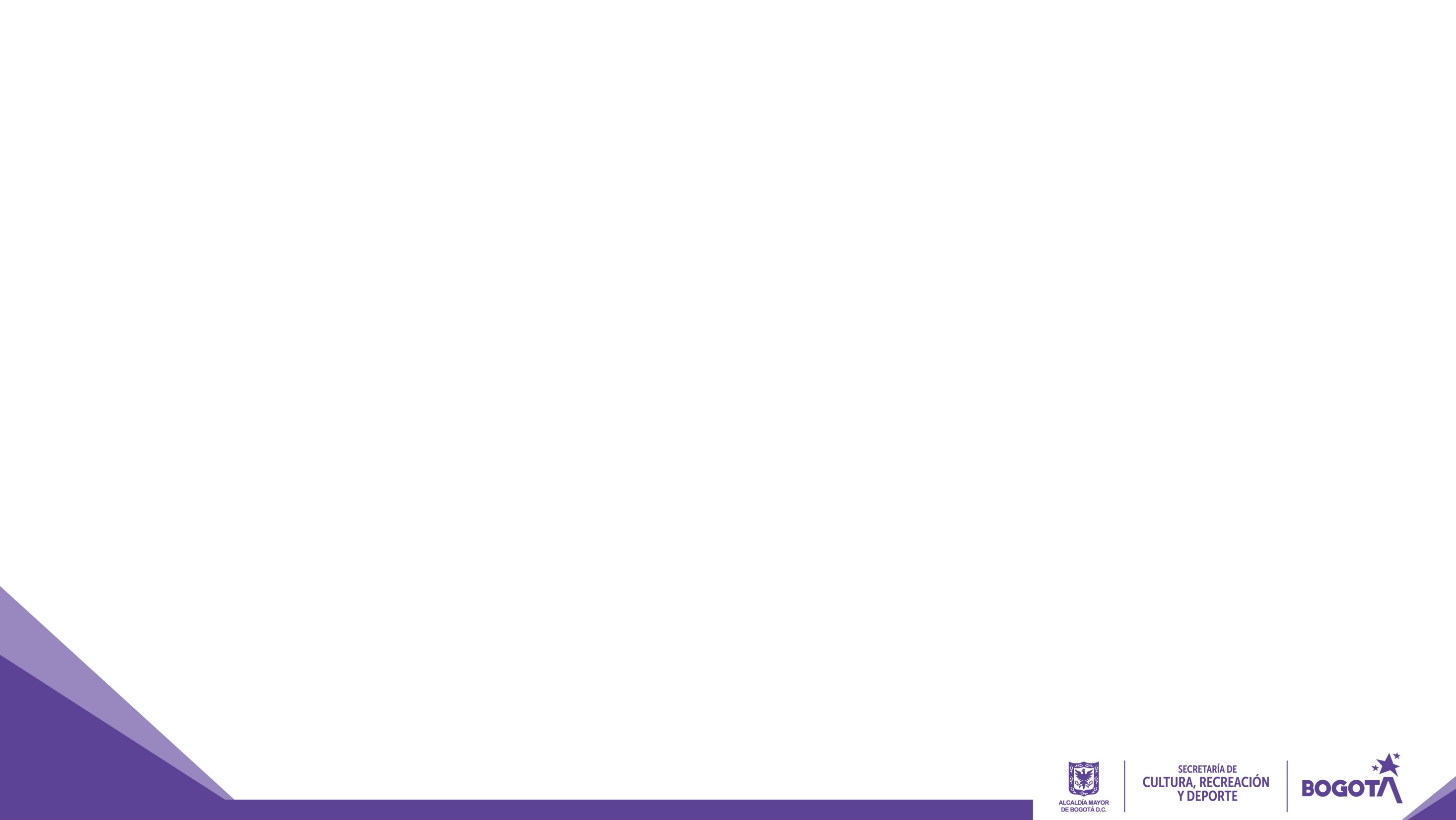 Instituto Distrital de las Artes
Ejecución de inversión directa a 31 de diciembre de 2020
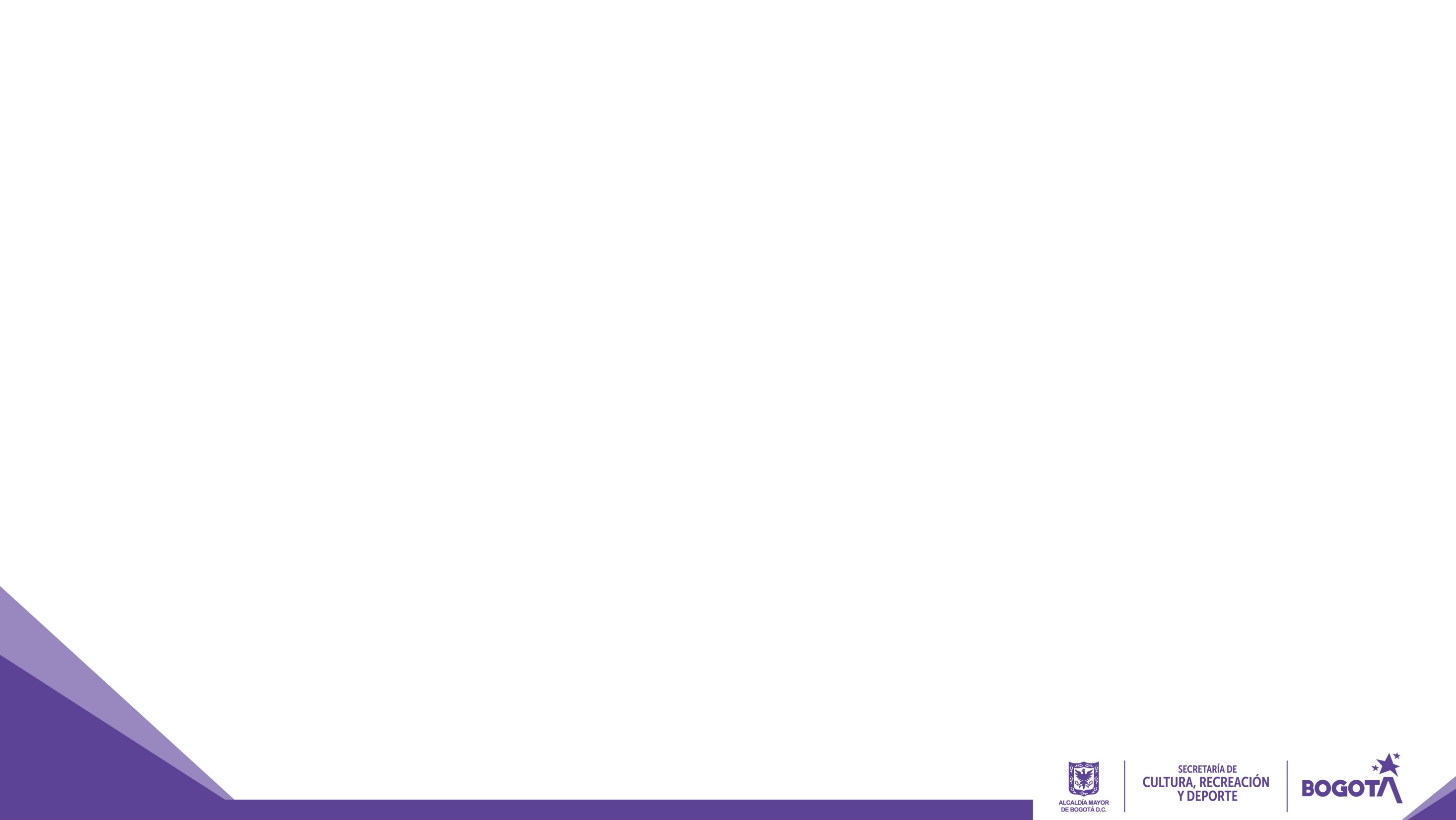 Instituto Distrital de las Artes
Ejecución a 31 de diciembre de 2020
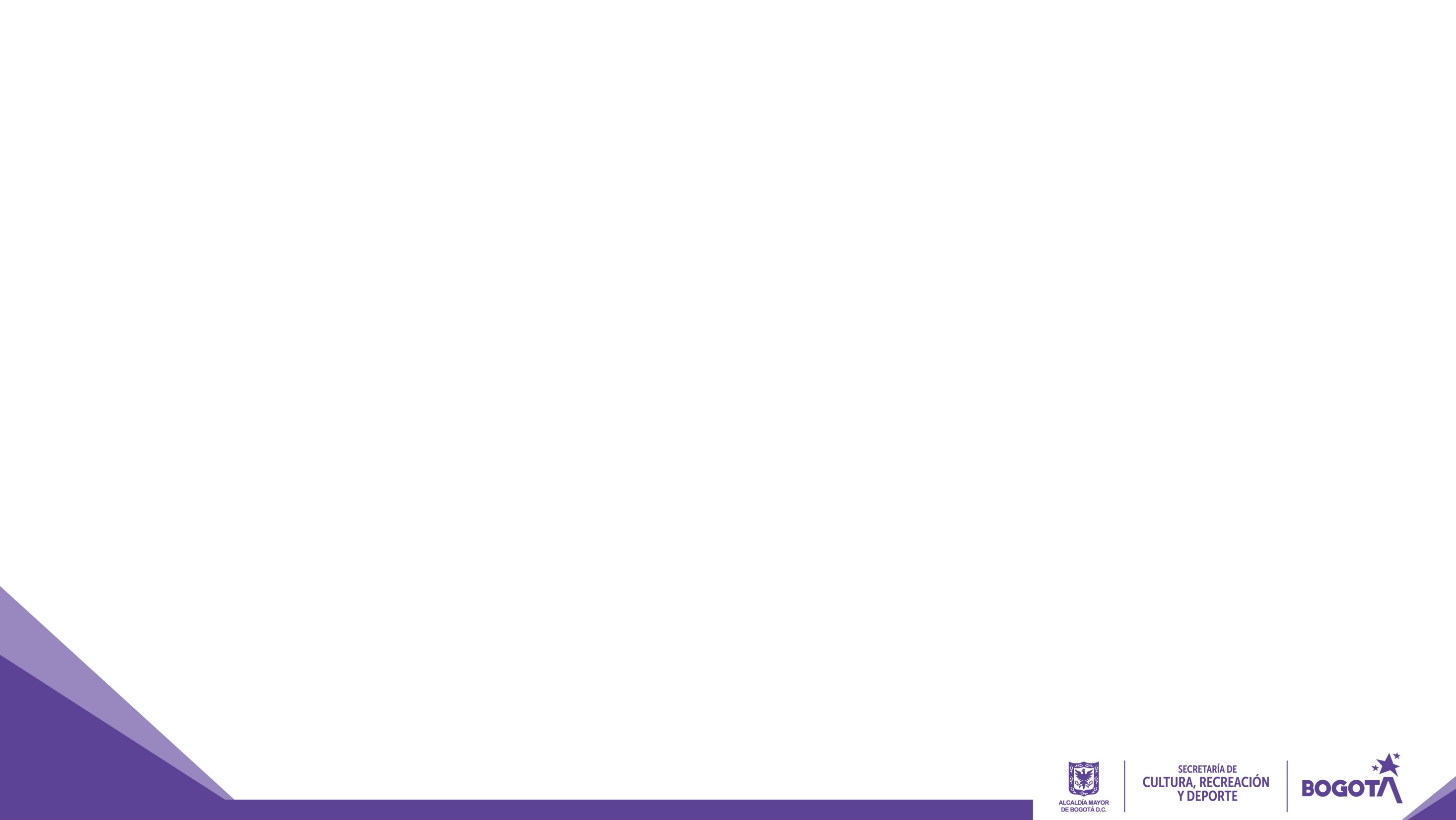 Instituto Distrital de Patrimonio Cultural
Ejecución de inversión directa a 31 de diciembre de 2020
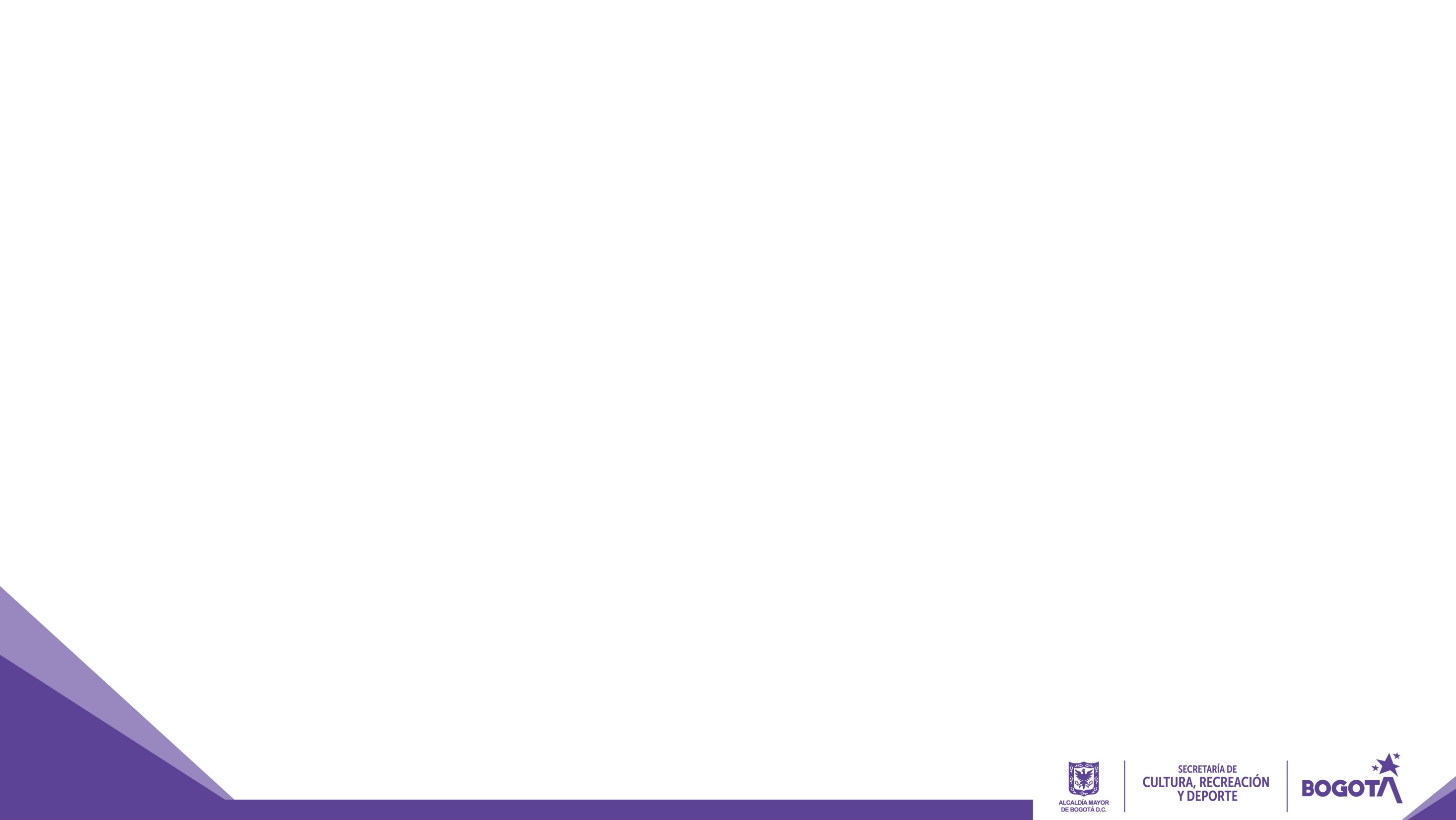 Instituto Distrital de Patrimonio Cultural
Ejecución a 31 de diciembre de 2020
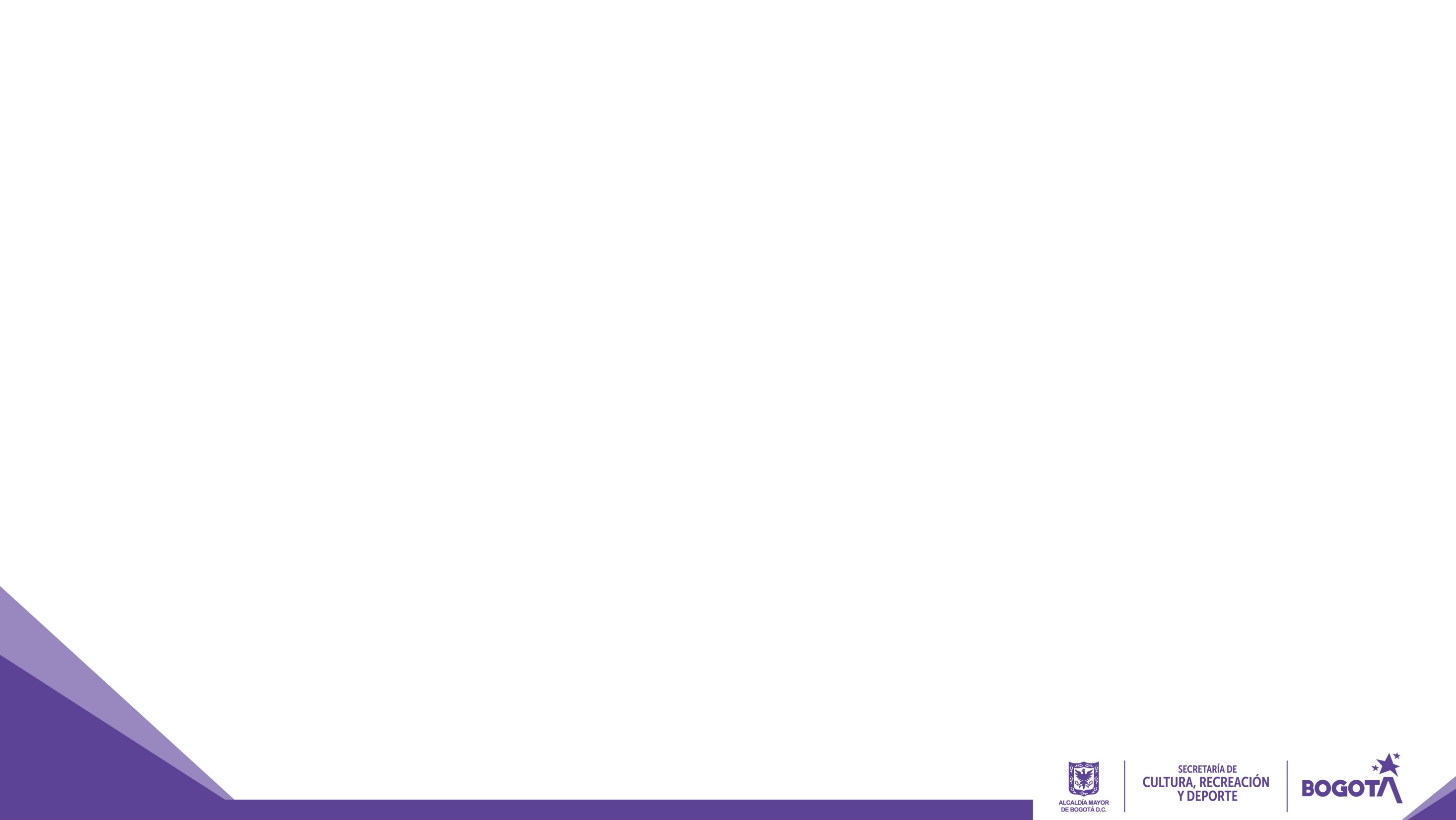 Orquesta Filarmónica de Bogotá
Ejecución de inversión directa a 31 de diciembre de 2020
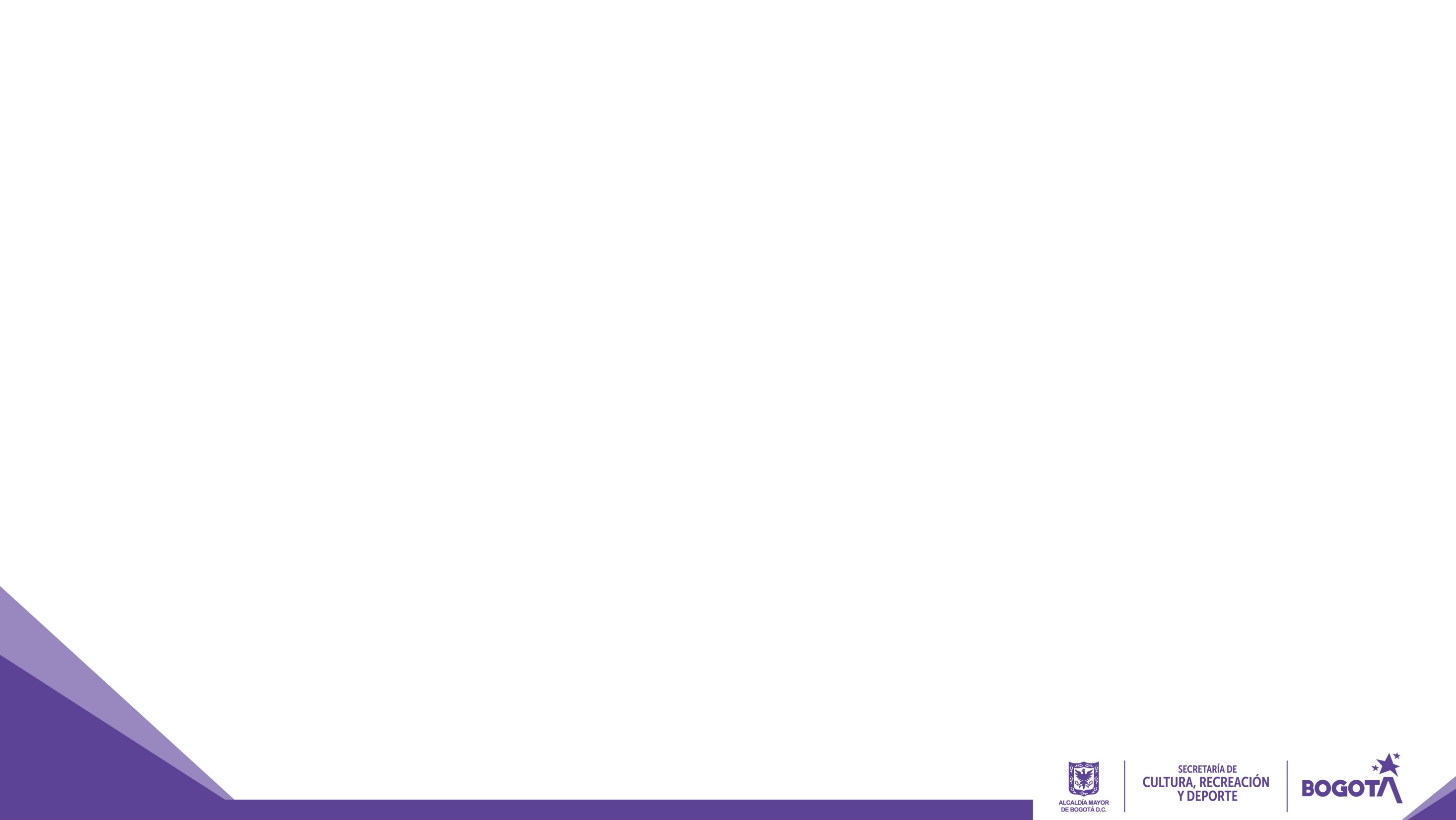 Orquesta Filarmónica de Bogotá
Ejecución a 31 de diciembre de 2020
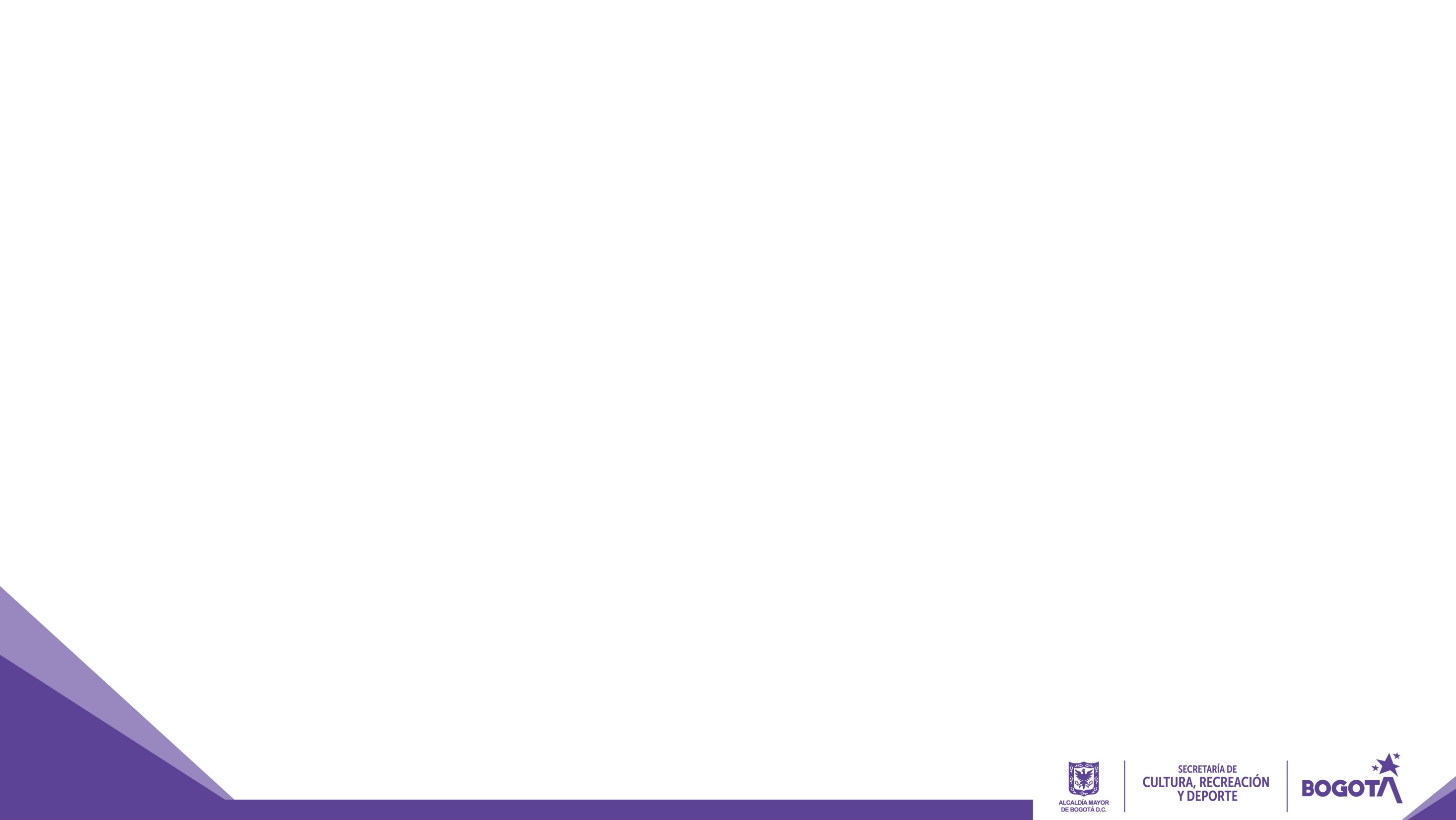 Fundación Gilberto Alzate Avendaño
Ejecución de inversión directa a 31 de diciembre de 2020
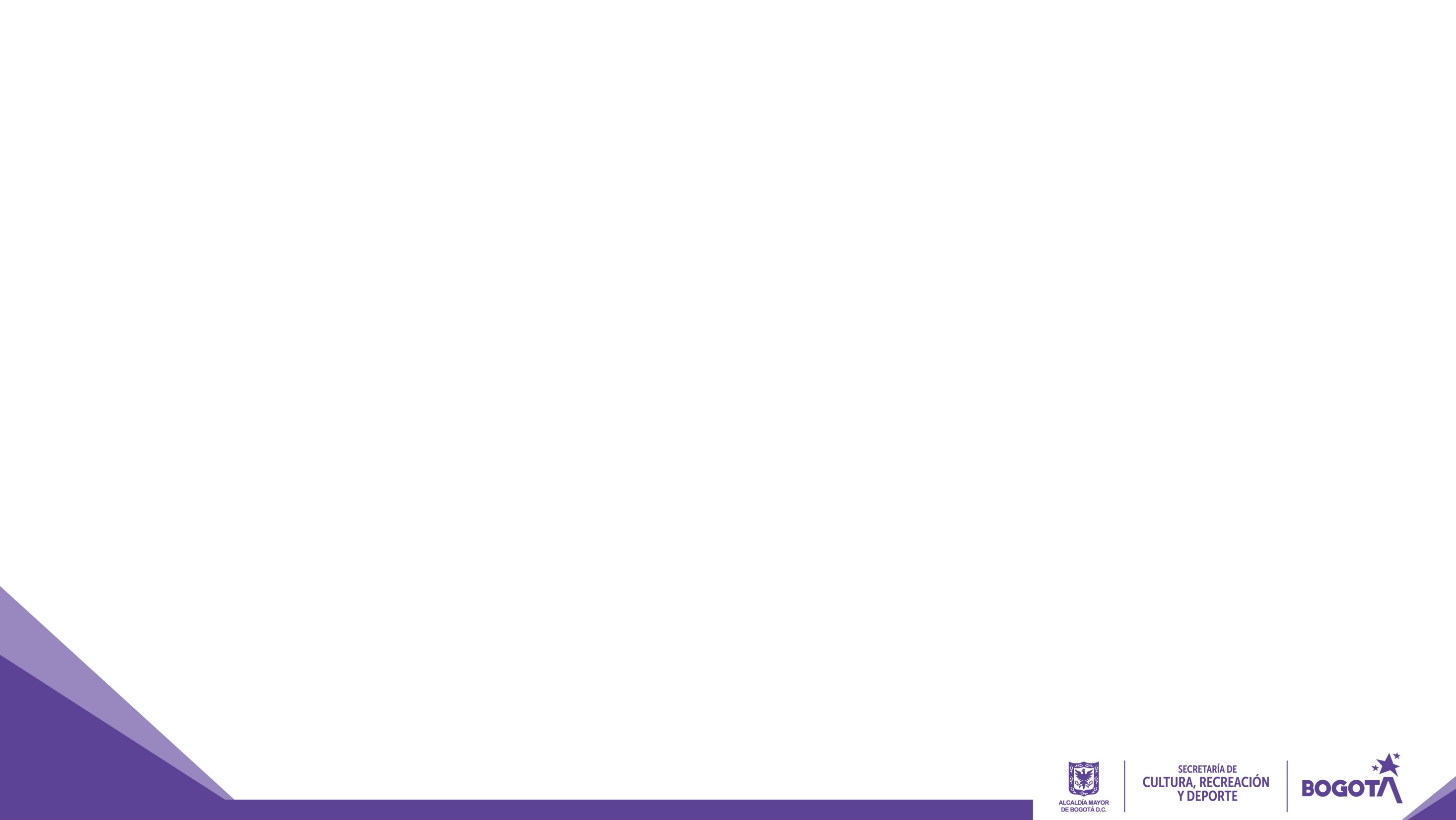 Fundación Gilberto Alzate Avendaño
Ejecución a 31 de diciembre de 2020
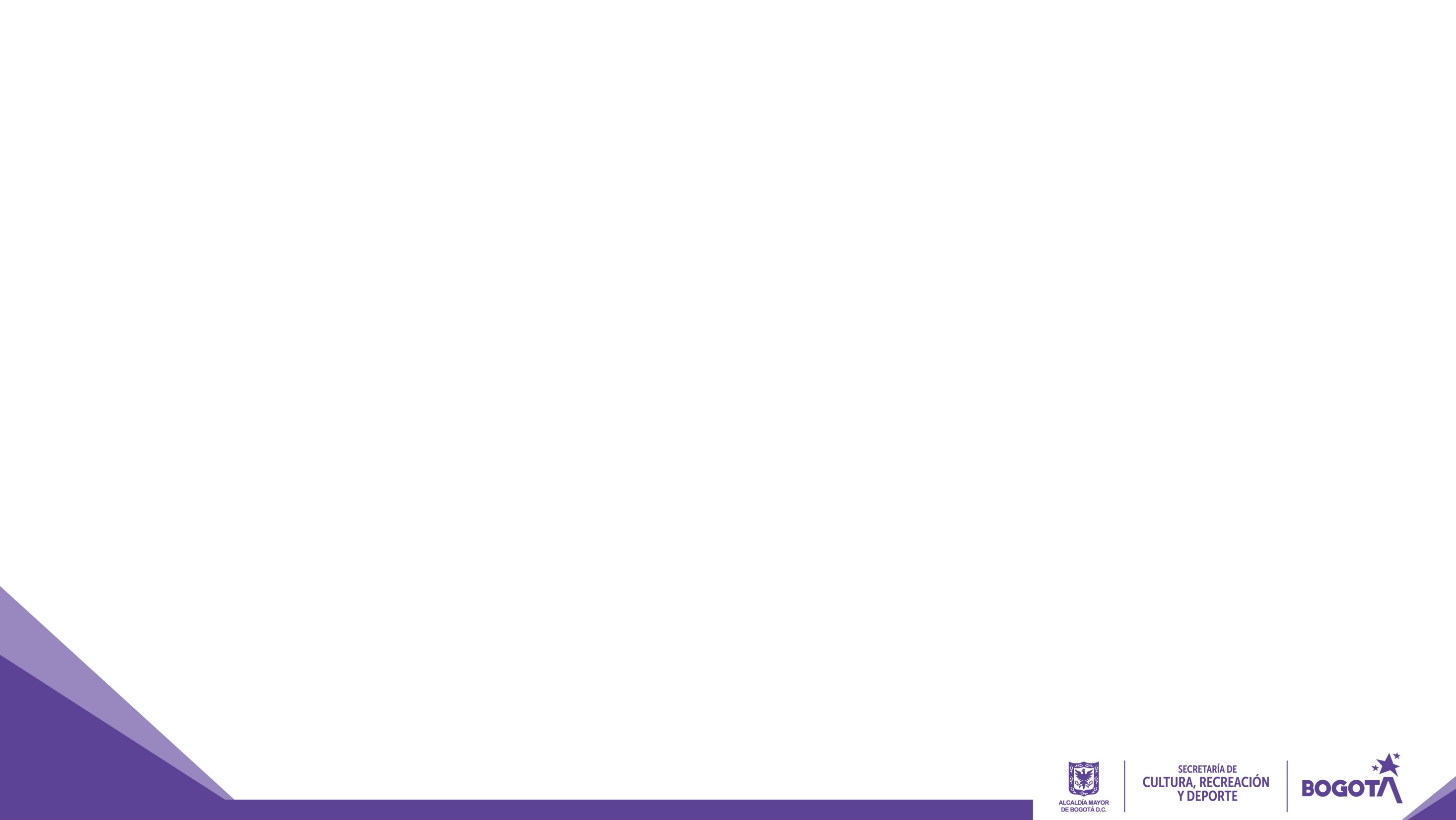 Canal Capital
Ejecución de inversión directa a 31 de diciembre de 2020
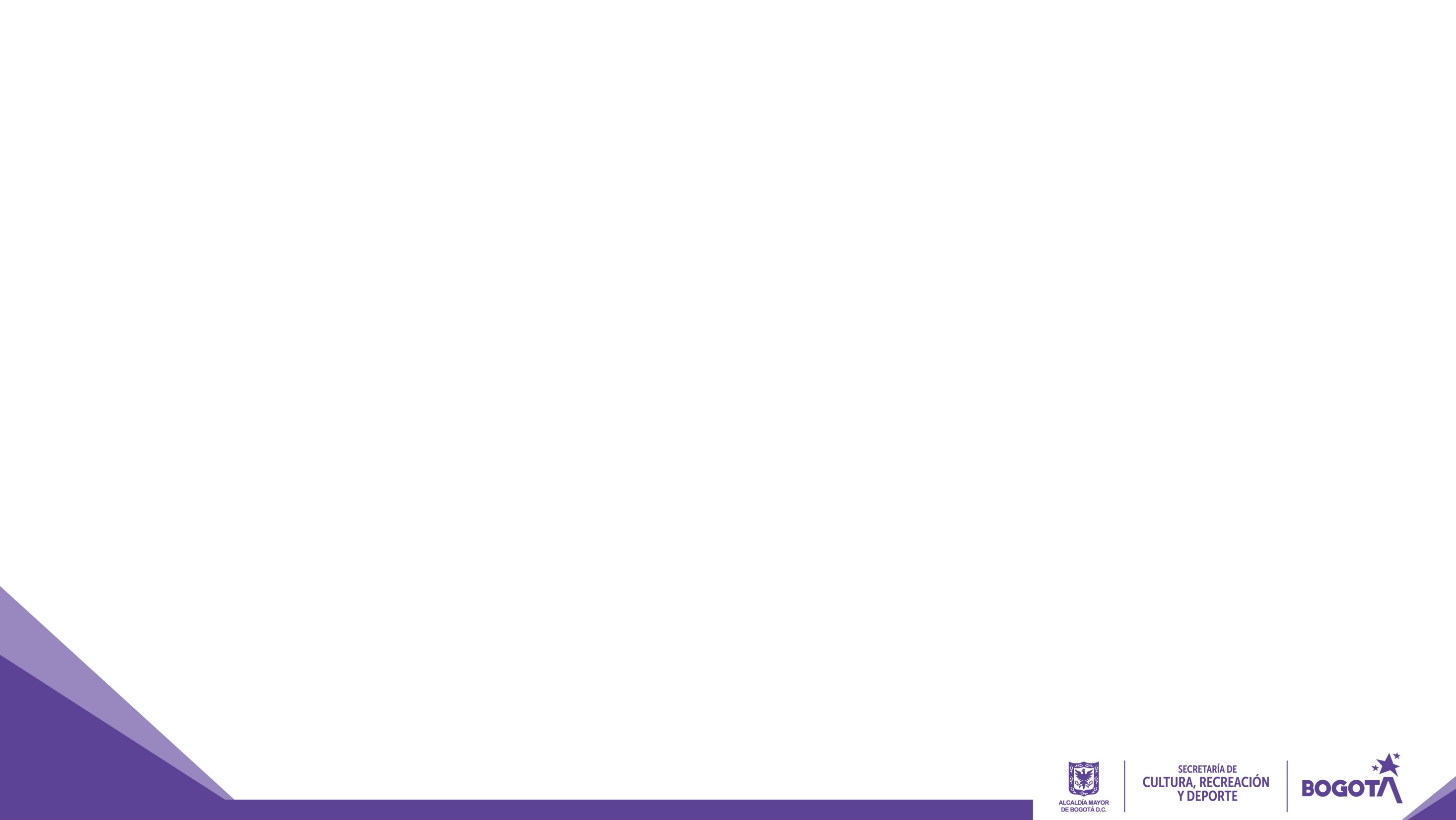 Canal Capital
Ejecución a 31 de diciembre de 2020
Sector Cultura, Recreación y Deporte
Giro de reservas presupuestales inversión directa
A 31 de diciembre de 2020
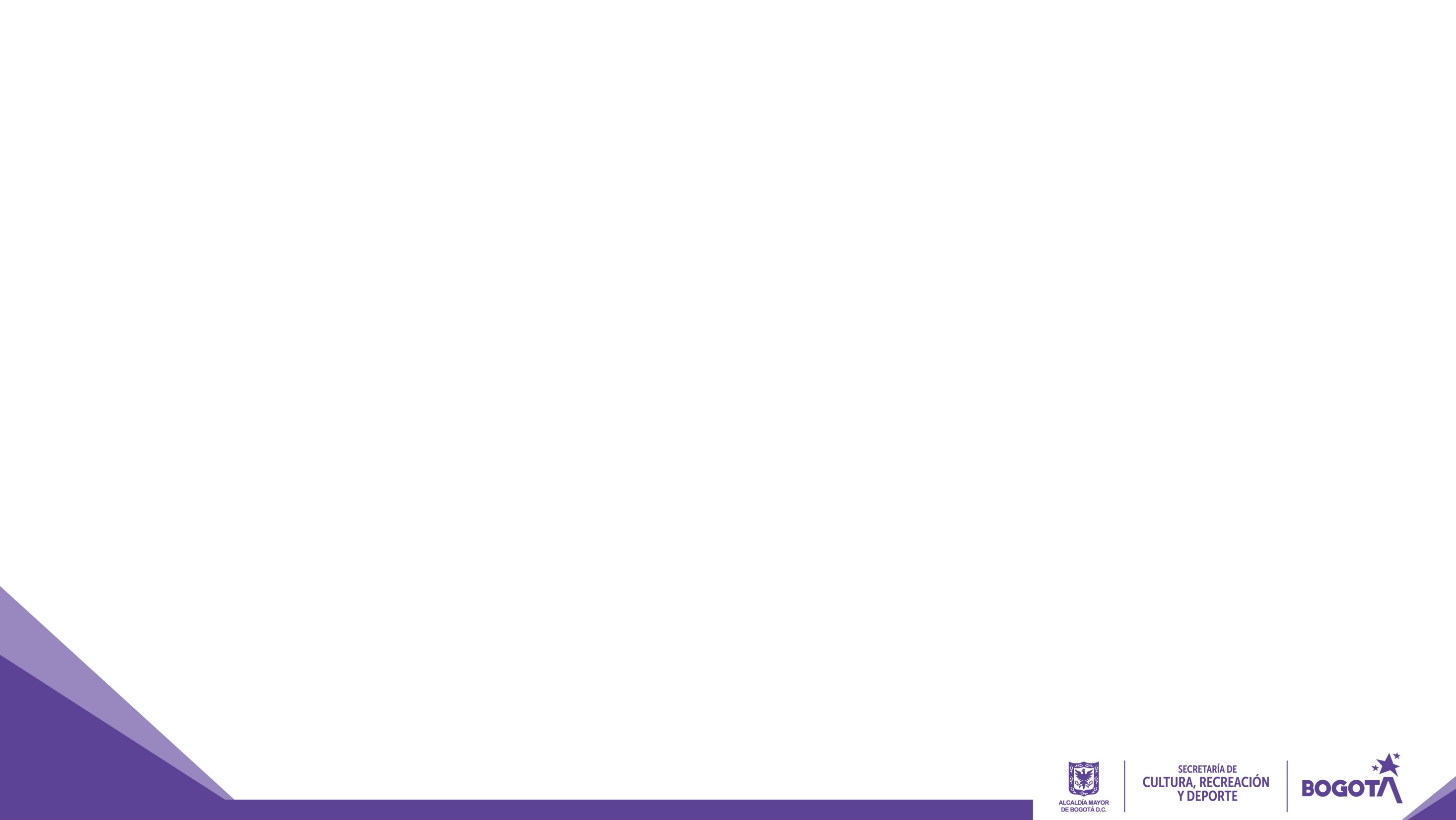 Sector Cultura, Recreación y Deporte 
Giro de reservas presupuestales a 31 de diciembre de 2020
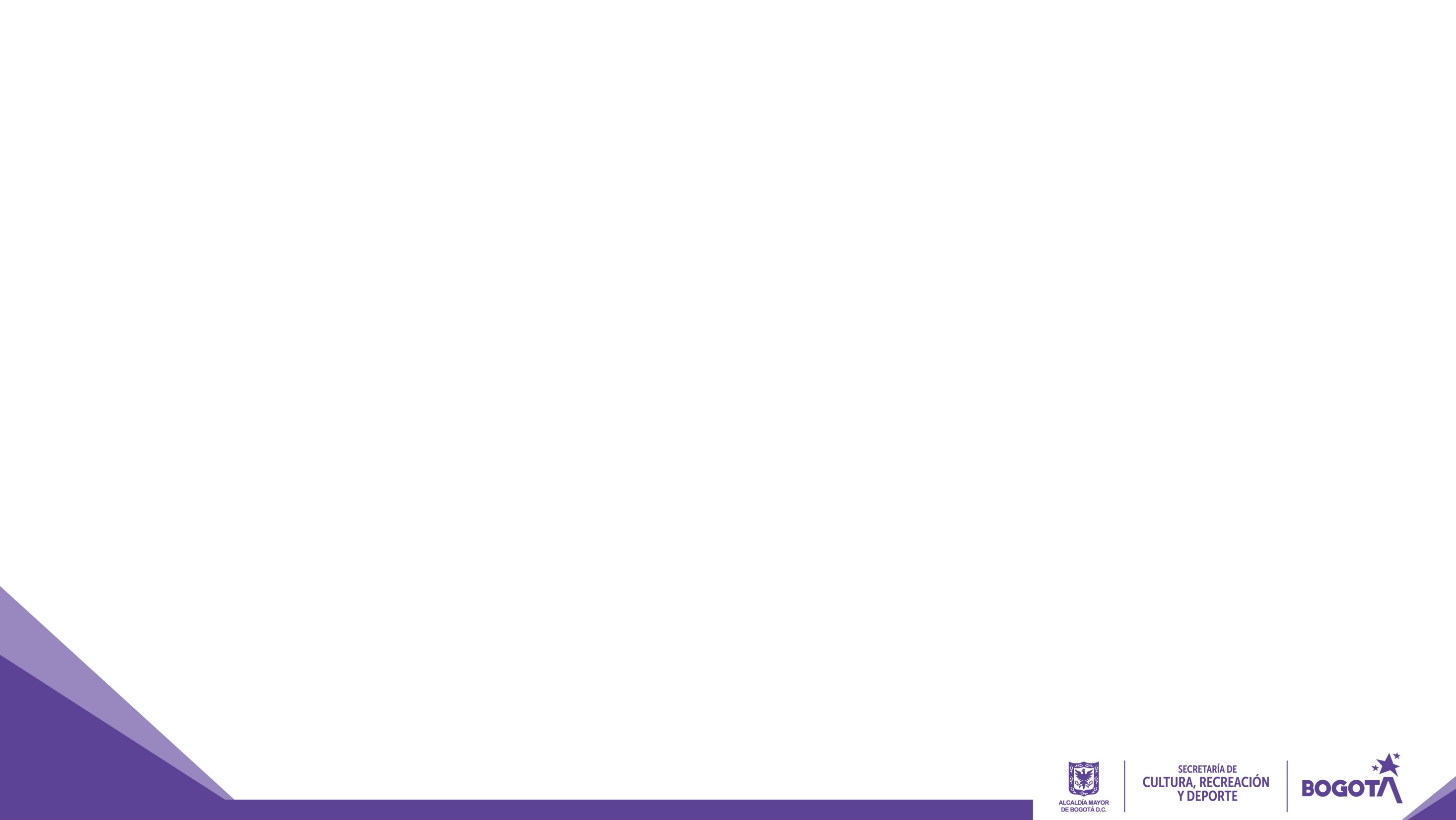 Sector Cultura, Recreación y Deporte 
Giro de reservas presupuestales a 31 de diciembre de 2020
Sector Cultura, Recreación y Deporte
Giro de reservas presupuestales por entidad
A 31 de diciembre de 2020
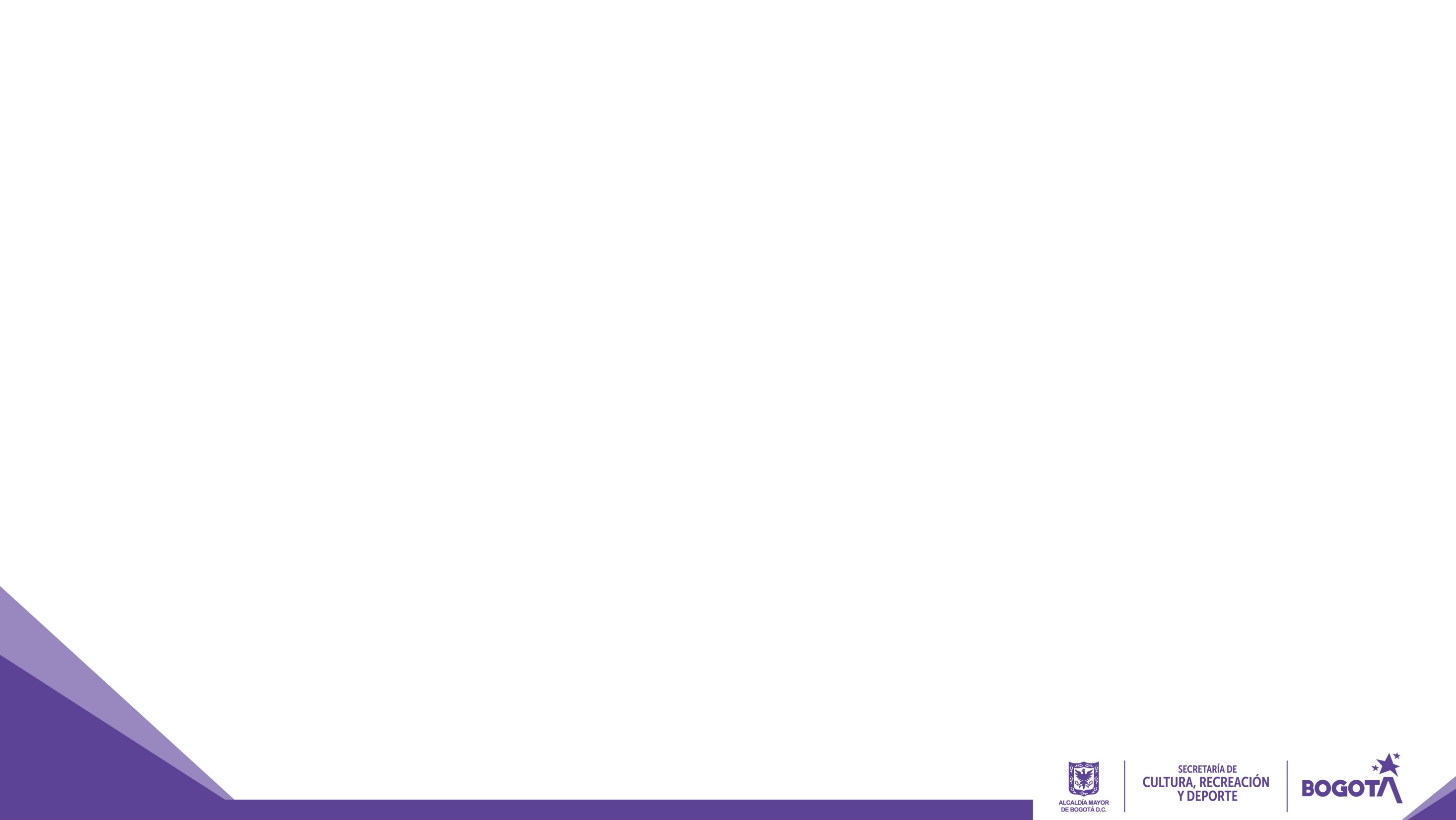 Secretaría de Cultura, Recreación y Deporte
Giro de reservas presupuestales a 31 de diciembre de 2020
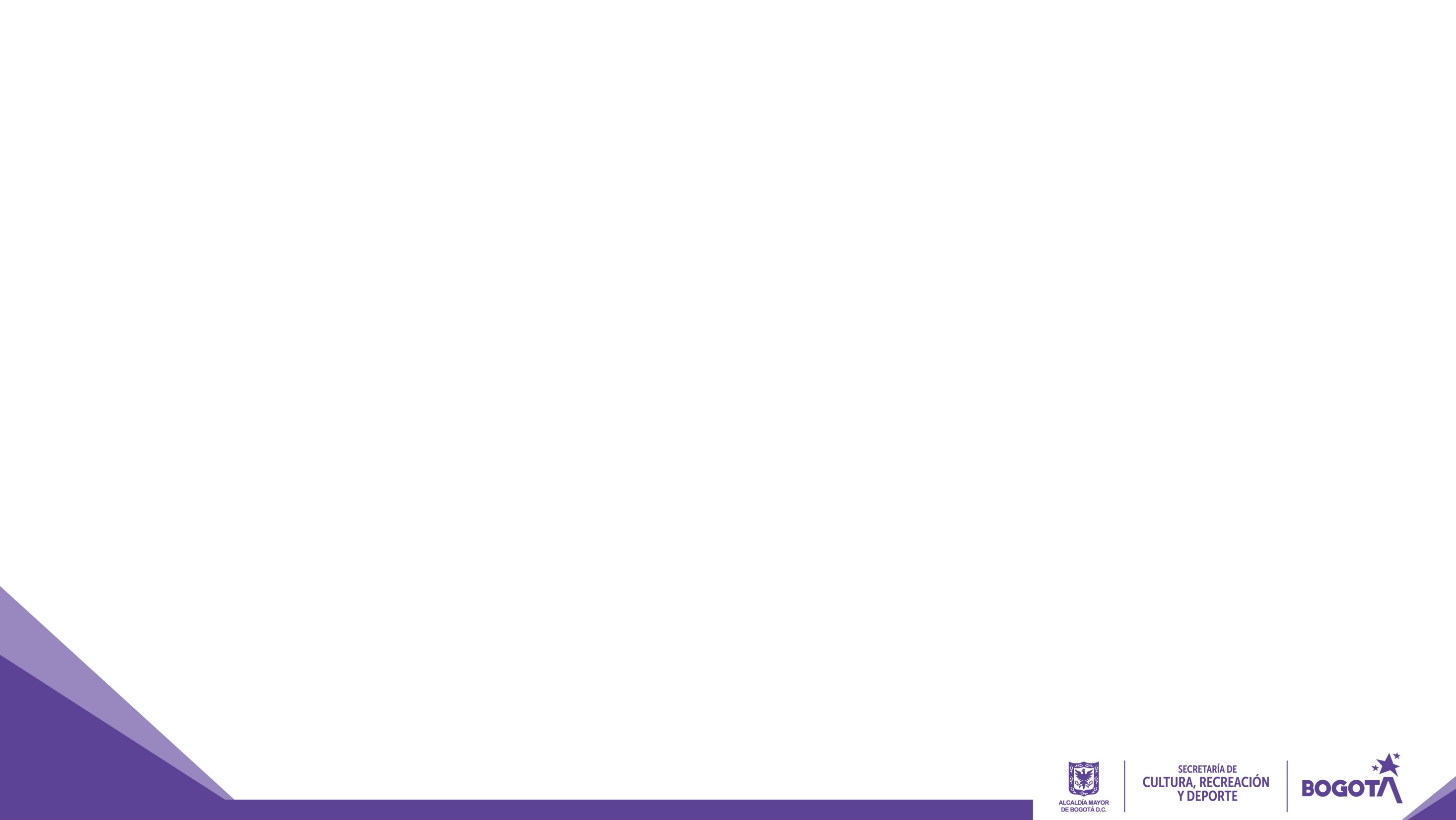 Instituto Distrital de Recreación y Deporte
Giro de reservas presupuestales a 31 de diciembre de 2020
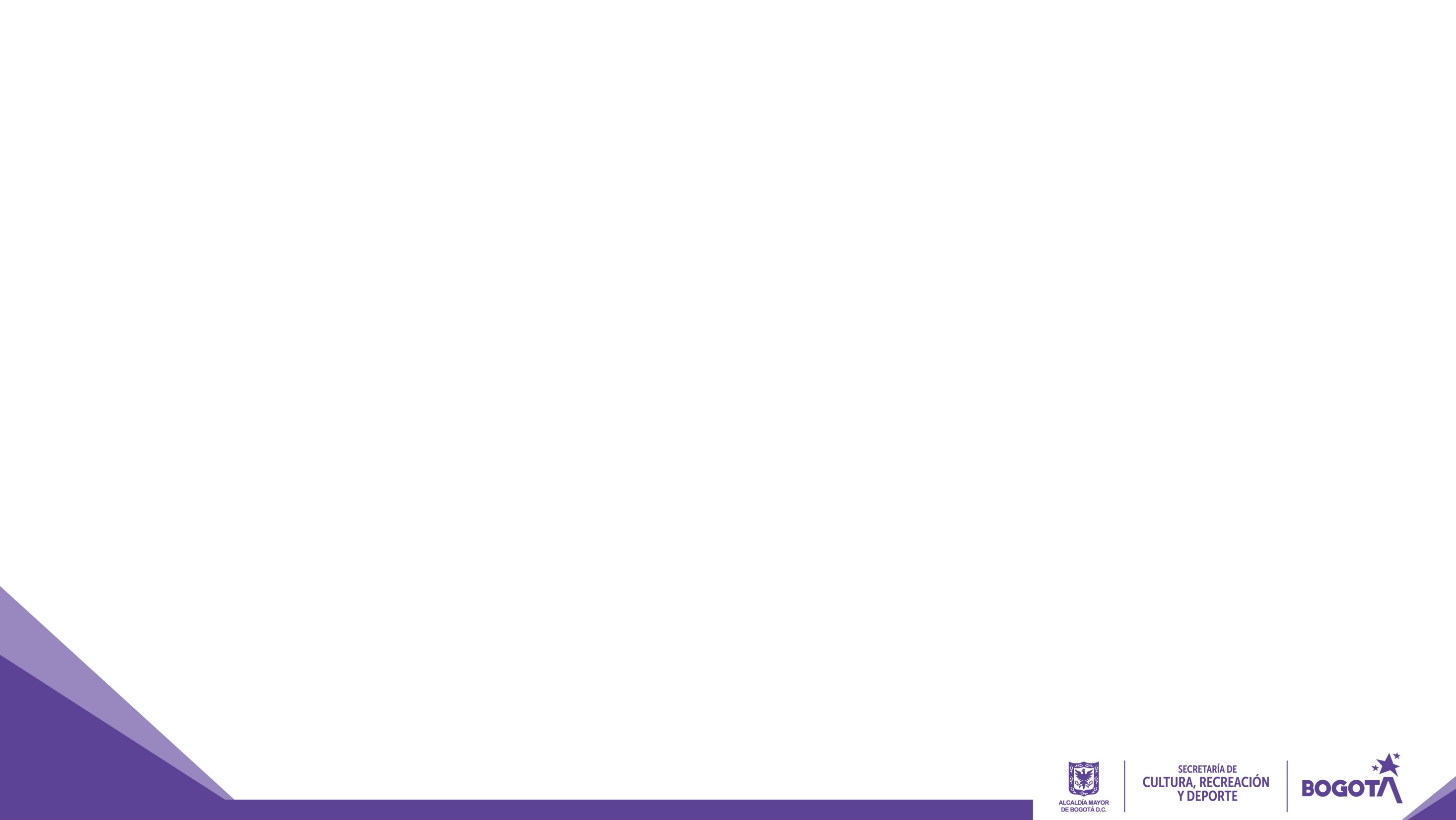 Instituto Distrital de las Artes
Giro de reservas presupuestales a 31 de diciembre de 2020
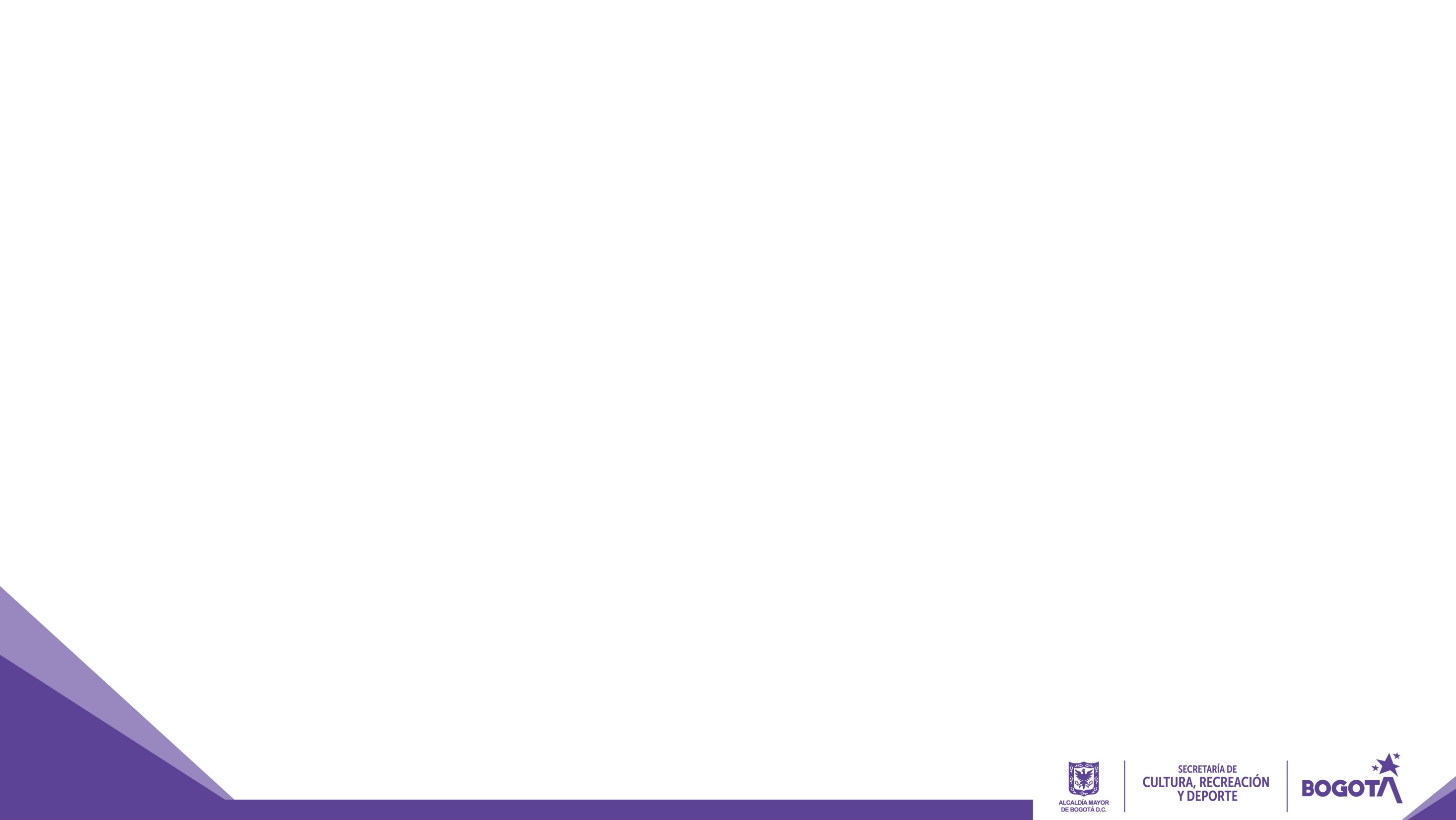 Instituto Distrital de Patrimonio Cultural
Giro de reservas presupuestales a 31 de diciembre de 2020
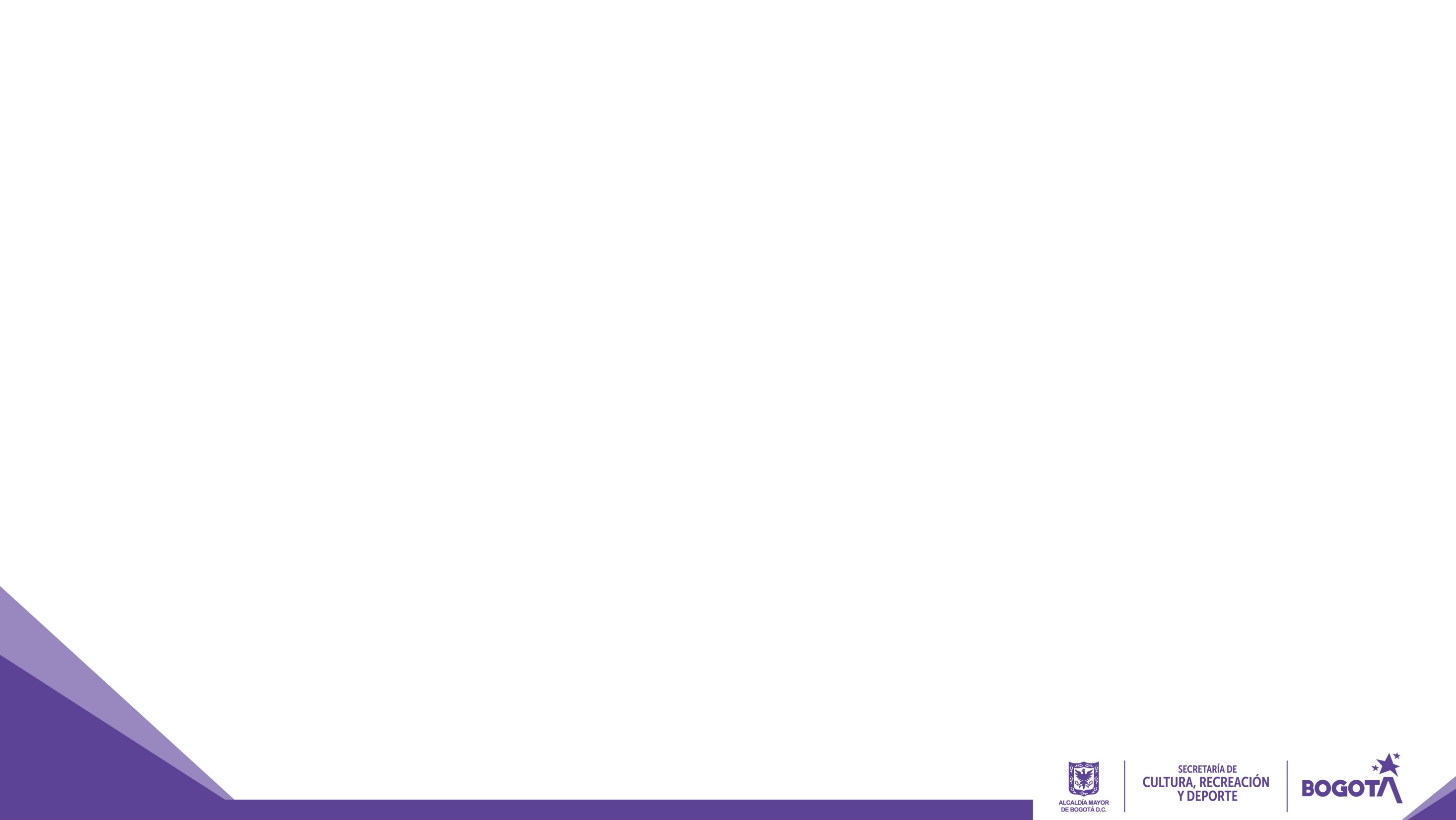 Orquesta Filarmónica de Bogotá
Giro de reservas presupuestales a 31 de diciembre de 2020
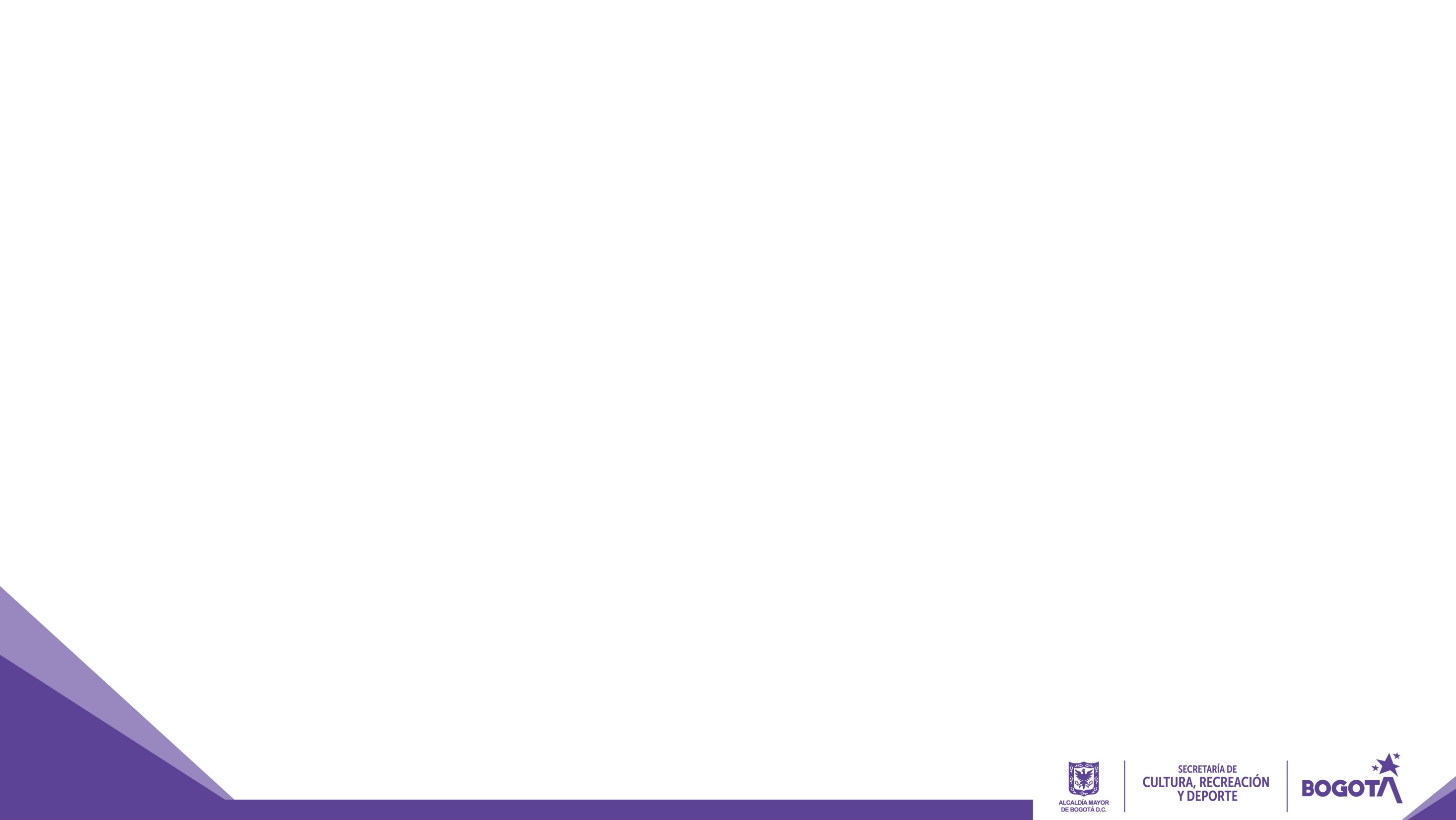 Fundación Gilberto Alzate Avendaño
Giro de reservas presupuestales a 31 de diciembre de 2020
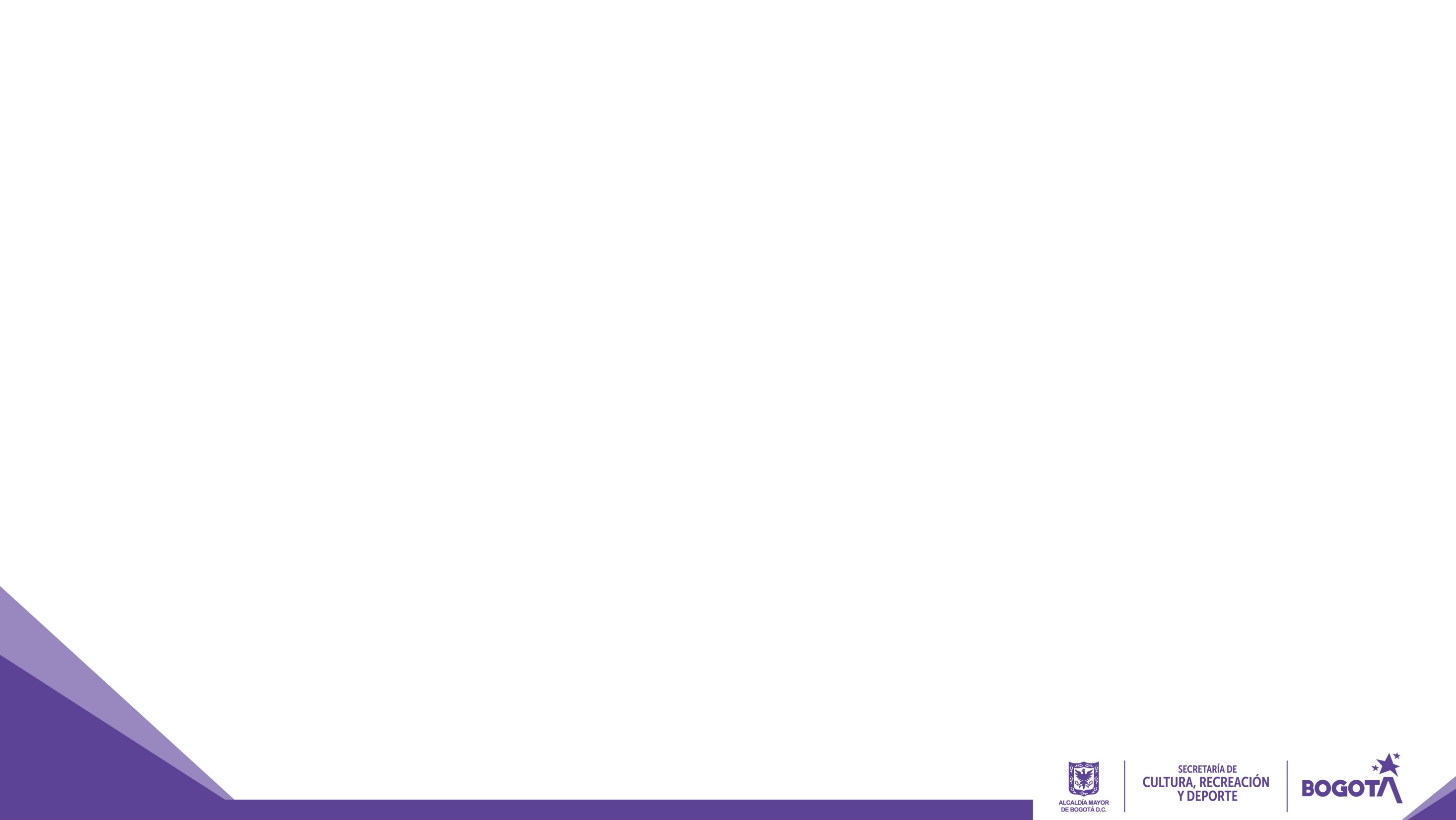 Canal Capital
Giro de reservas presupuestales a 31 de diciembre de 2020
GRACIAS